Análisis de Resultados de Ejecución proyectos  VIH y TB  de Enero a Junio del 2014  según retroalimentación del Fondo Mundial
Dra. Celina Miranda
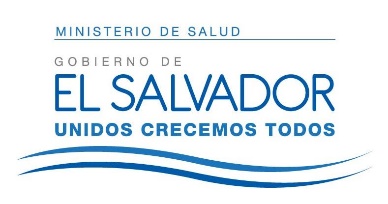 1
INTRODUCCIÓN
2
1)
SISTEMA DE FINANCIAMIENTO DEL FM
El sistema de financiamiento utilizado por el Fondo Mundial está basado en el desempeño, y El Salvador por alcanzar altos niveles de rendimiento ha tenido la oportunidad de ejecutar ininterrumpidamente, diversas subvenciones
3
FONDOS BASADOS EN EL DESEMPEÑO: UN ENFOQUE BASADO EN PROCESOS.
El trabajo del Fondo Global esta guiado por 3 imperativos mayores: Alcánzalo, Gástalo, Pruébalo.
2)
5
INDICADORES TOP TEN EN MARCO DE DESEMPEÑO
6
3)
7
4)
¿Han sido alcanzadas las metas programáticas?

¿Coinciden los gastos con los presupuestos?

¿Hay alguna información contextual que deba ser tomada en cuenta en la decisión de desembolso?

¿Hay algún requisito (incluyendo CPs) que no haya sido cumplido?
SLV-H-PLAN
9
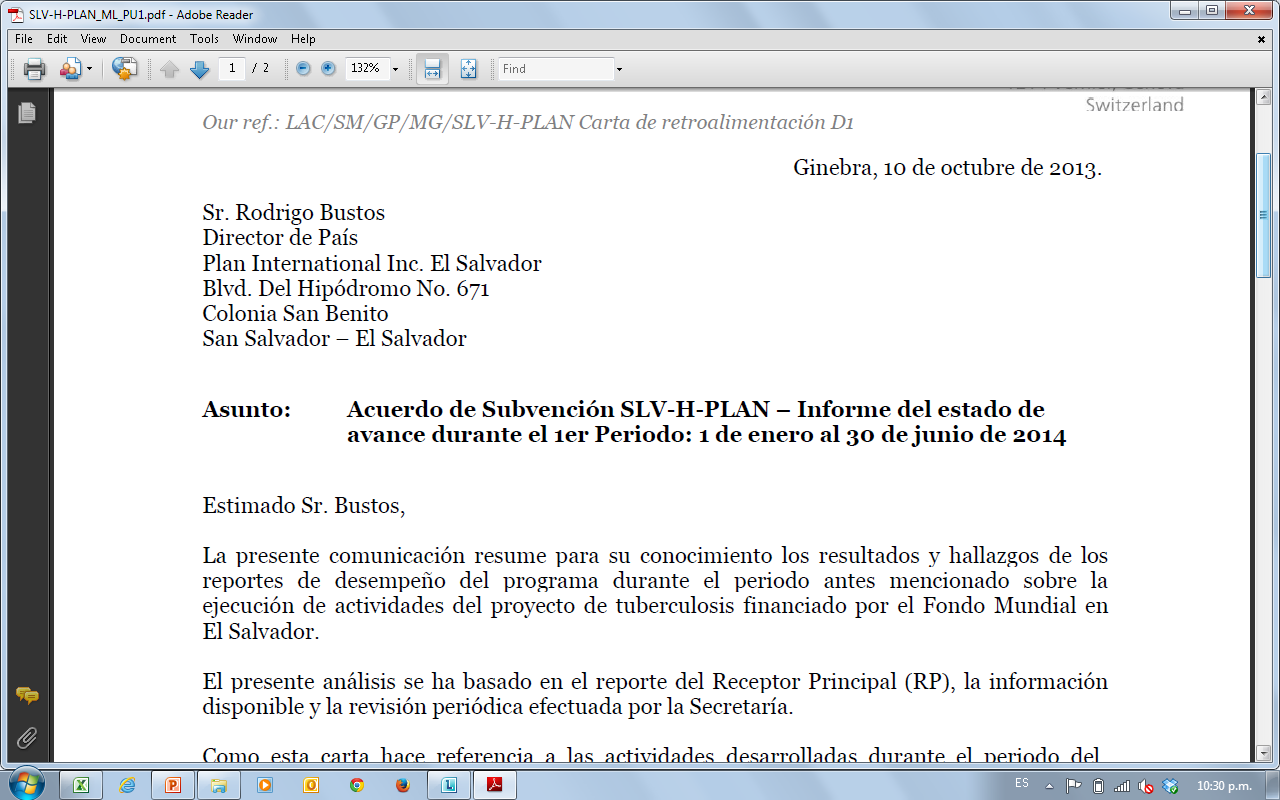 10
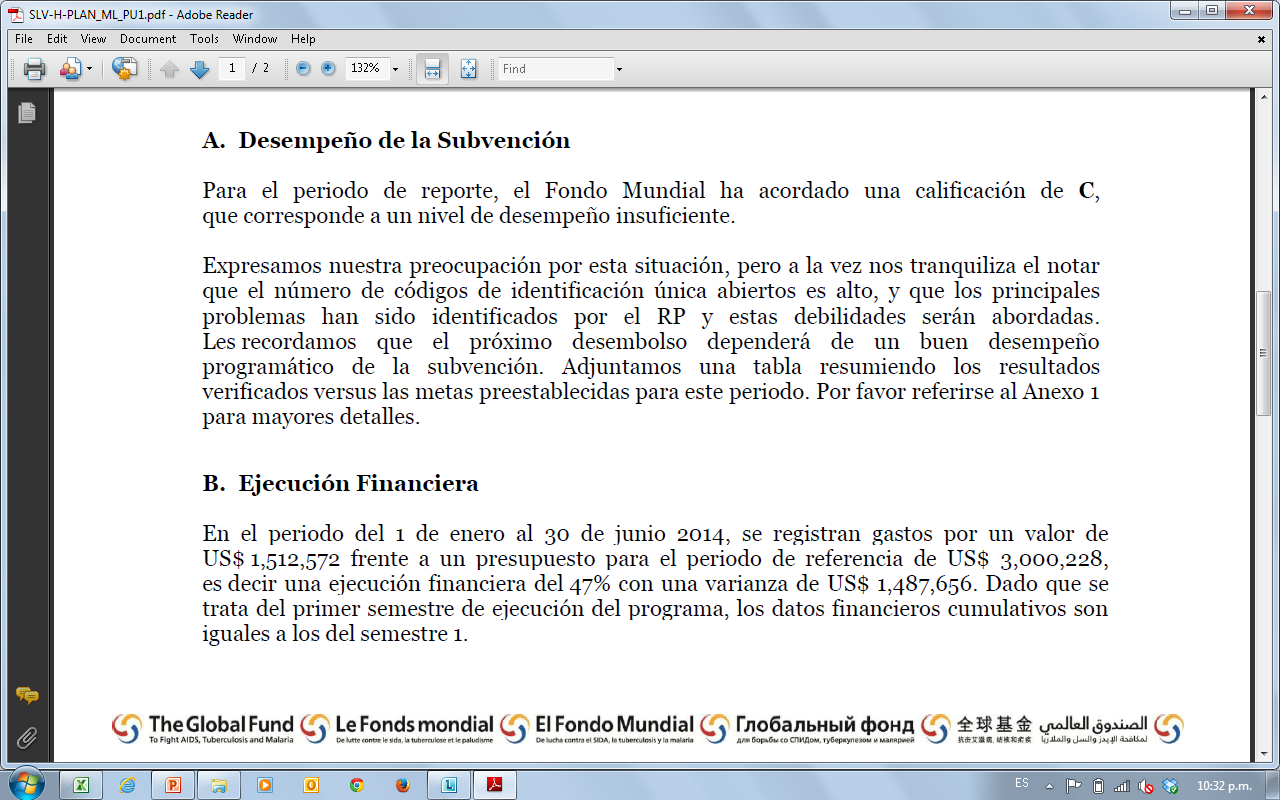 11
Grant Rating Tool for Grant:SLV-H-PLAN
12
13
14
SLV-H-MINSAL
15
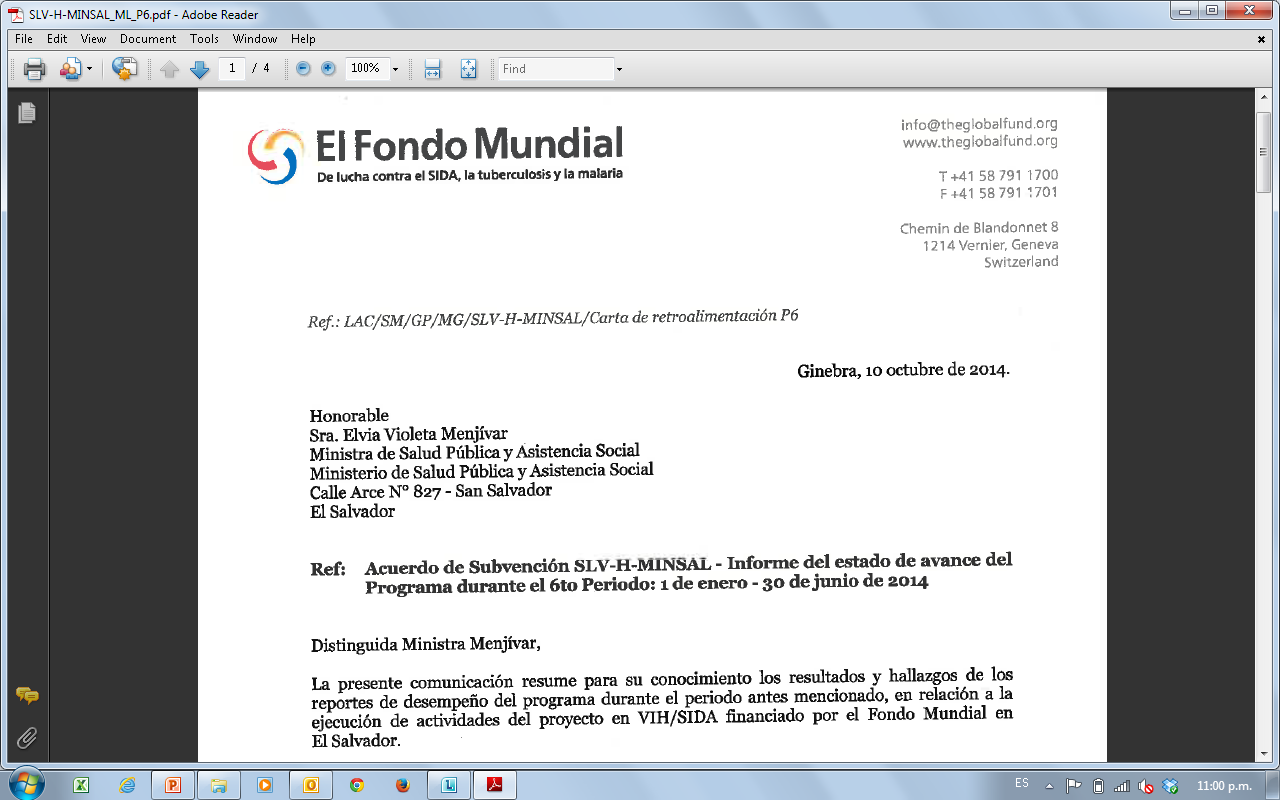 16
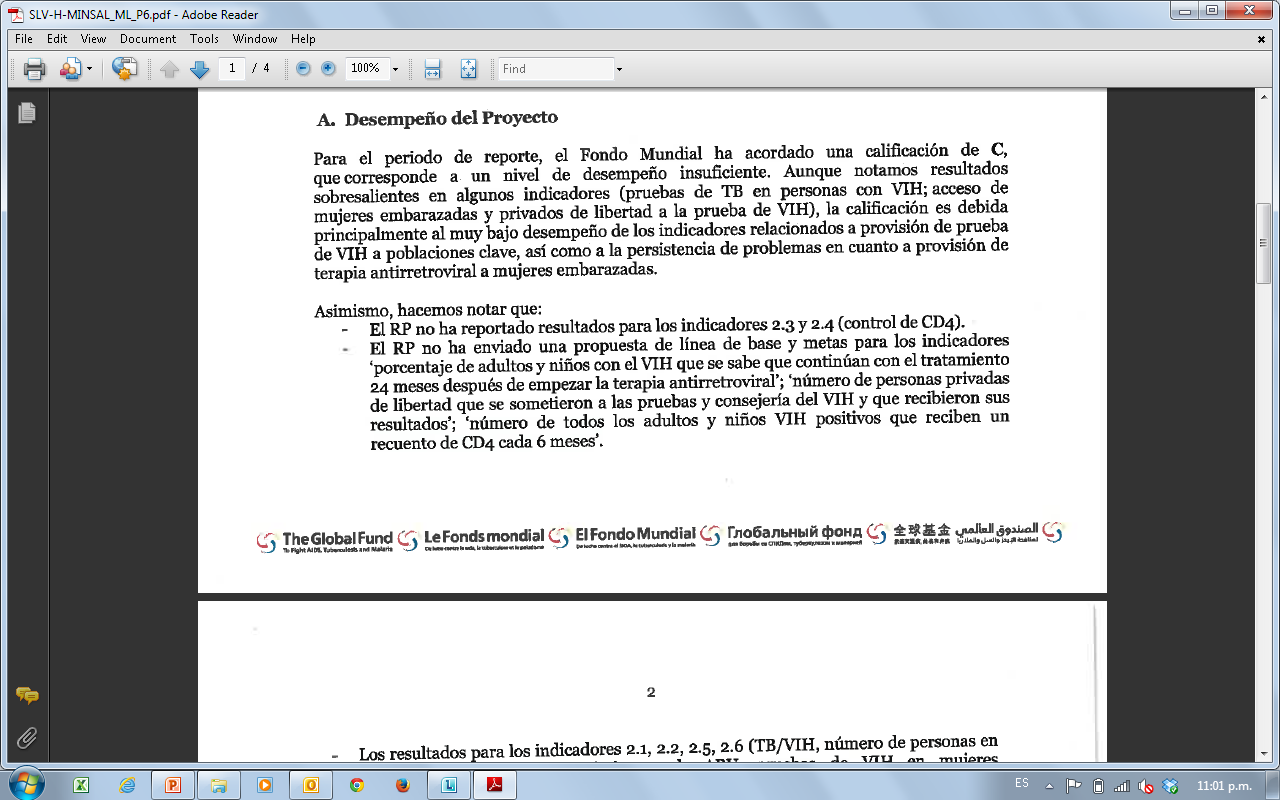 17
Grant Rating Tool for Grant:SLV-H-MINSAL
18
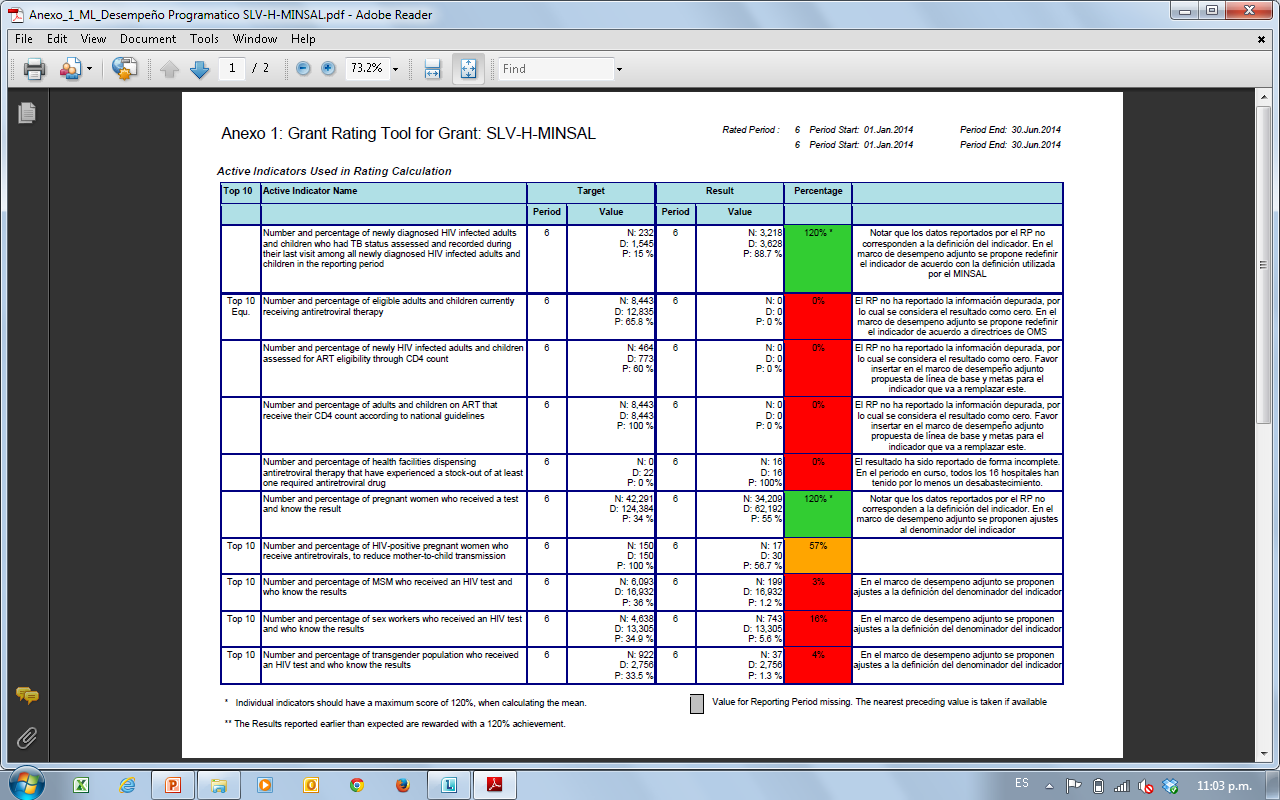 19
20
Que implica una segunda calificación C
21
La calificación está relacionada con los avances generales desde el principio del programa hasta el fin del período cubierto por la  subvención.


Normalmente, para lograr la calificación A se deben lograr al menos el 80 por ciento de las metas en al menos un 90por ciento de los indicadores sobre el fortalecimiento de la capacidad y personas alcanzadas por los servicios

una calificación B1 será dada cuando se han logrado entre el 60 y 89 por ciento de las metas en al menos un 60 por ciento de los indicadores sobre el fortalecimiento de la capacidad y personas alcanzadas por los servicios
una calificación B2 será dada cuando se han logrado entre el 30 y 59 por ciento de las metas en al menos un 30 por ciento de los indicadores sobre el fortalecimiento de la capacidad y personas alcanzadas por los servicios

una calificación C será dada cuando los logros de las metas sean inferiores a 30 los indicadores O cuando se violen las obligaciones contractuales del Acuerdo de Subvención (p.e., incompetencia programática crasa o malversación de fondos).
22
Decisión Sobre La Continuación del Financiamiento
23
Decisión Sobre La Continuación del Financiamiento
Sin embargo, los porcentajes indicados anteriormente son sólo recomendaciones. Para completar la calificación sobre el rendimiento del proyecto

El Fondo Mundial también puede usar su juicio para interpretar los avances del proyecto. Por ejemplo
Si hay discrepancias significativas en los resultados de las áreas de prestación de servicio o regiones, el FM considerará el contexto particular de ese país.

Si el proyecto ha demostrado un rendimiento reciente sólido luego de un comienzo lento, eso será visto de una manera favorable.
24
DONDE ESTAMOS
Faltan 53 días para finalizar el semestre 2
INORME 45 DIAS DESPUÉS(AGOSTO 2014)
PERIODO 1
 1 DE ENERO A 20 DE JUNIO DE 2014
PERIODO 2
1 DE JULIO A 31 DE DIC. 2014
INORME 45 DIAS DESPUÉS(ENERO 2015)
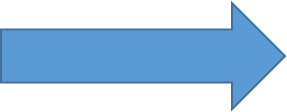 25
► ALERTA
 
Al comentar sobre los resultados alcanzados hasta la fecha, el MCP debe usar la misma escala de calificación utilizada por el FM en su evaluación  sobre cualquier meta que no haya sido lograda. Y debe describir los pasos que han sido o serán implementados para resolver esos problemas que causaron cualquier sub-rendimiento.
26
METODOLOGÍA
27
28
Planificación conjunta de las acciones a realizar.
ANALISIS DEL MCP
29
30
Contribuyendo a la reducción 
significativa y sostenible del VIH Sida, 
Tuberculosis y Malaria, a través de las
 subvenciones del Fondo Mundial
www.mcpelsalvador.com.org
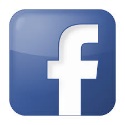 www.facebook.com/MCPES2002

@MCPElSalvador
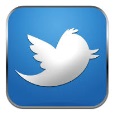 31